Kihívások és veszélyek a kibertérben, avagy milyen válaszokat adhat az állam a védelemre? „Az információbiztonság közös felelősségünk!”
Prof. Dr. Rajnai Zoltán, Magyarország kiberkoordinátora
Előzmények
2013.: Magyarország Nemzeti Kiberbiztonsági Stratégiája
- kiemeli a kiberbiztonság megteremtésének és biztosításának fontosságát, valamint rögzíti, hogy Magyarország a kibertér védelemével összefüggő feladatok ellátását felelősséggel vállalja.
- alapvető célja volt, hogy az információbiztonság alappilléreinek megteremtésével, továbbá a már meglévő eszközök, szervezetek és tudás felhasználásával, továbbfejlesztésével biztosítsa a szabad, biztonságos és innovatív kibertér kialakítását, ennek érdekében fontos és alapvető célokat határozott meg, úgymint:
	a) a kormányzati felelősségbe tartozó szervezeti rendszer, továbbá koordináció                   létrehozása, 
	b) a nemzetközi együttműködések fokozása,
	c) a köz- és magánszféra közös felelősségvállalásának kialakítása,  
	d) az oktatás, kutatás-fejlesztési programok ösztönzése, 
	e) a tudatosság növelése, 
	f) a gyermekvédelem szerepének megerősítése
- először határozta meg a globális kibertér részeként a magyar kibertér    gazdasági és társadalmi életben betöltött meghatározó szerepét. 
- A stratégia mentén, a kibertérből érkező fenyegetések és az ezzel    járó kockázatok tudatában megkezdődött a magyar jogi szabályozás    előkészítése kormányzati, piaci és társadalmi szereplők    összefogásával. 
- 2013. évi L. törvény megteremtette azt a jogszabályi környezetet,    amely elsősorban az állami, közigazgatási elektronikus információs    rendszerek tekintetében elősegítette a kiberbiztonság területén    működő állami szervezetek kialakítását és megszilárdítását.
KIBERVÉDELEM SZERVEZETEI
BM
NEMZETI KIBERVÉDELMI INTÉZET
HM
GovCERT
NEIH
MTA-SZTAKI
BM-OKF
KNBSZ
Hun-CERT
MilCERT
Kritikus infrastruktúrák - LRLIBEK
A Stratégia felülvizsgálatának indokai
Digitális Magyarország komplex program
digitális infrastruktúra, 
digitális gazdaság, 
digitális állam, 
digitális készségek
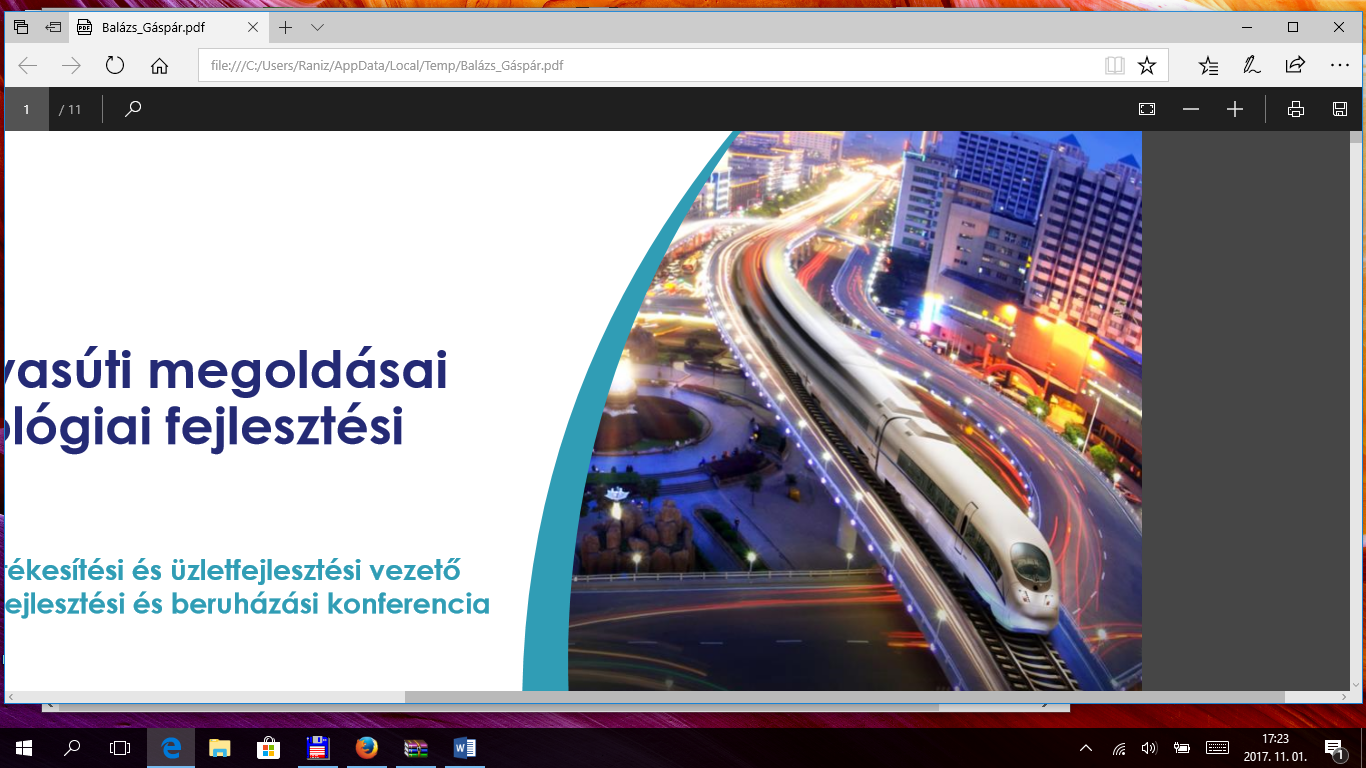 infokommunikációs technológiai robbanás
fejlődés és innováció
terrorizmus és kiberbűnözés
DJP
Digitális Jólét Program (DJP 1.0): DGyVS, DOS
DJP 2.0 : - Dig. Startup Strat., Ipar 4.0…
		     - Stratégia felülvizsgálata kormányhatározattal
- 2016. július 19.: EU NIS direktíva rendelkezéseivel                        harmonizáló stratégiaalkotási kötelezettség
Fenyegetések:
Egyre gyakrabban megzavarják az információs és kommunikációs rendszerek
kormányzati gerinchálózatok rendeltetésszerű működését
veszélyeztetik a nemzetállamok információs vagyonát és a kritikus infrastruktúra elemeit
nagyszabású kibertámadások egyre gyakoribbak
nő a kiberfenyegetések komplexitása és volumene 
különféle csoportok, szervezetek is egyre intenzívebb módon használják fel a kiberteret ideológiák terjesztésére
kiberbűnözés fő célja:
a károkozás, 
a pénzügyi és 
a személyes adatok tömeges megszerzése, illetve 
a gazdasági, pénzügyi, politikai befolyásolás.
Az adatlopáson túl elterjedt az elektronikus szolgáltatások károkozási célú megbénítása, illetve kéretlen levelek és kártékony kódok terjesztése, robothálózatok…
Jelentős fenyegetés a hacktivizmus, amely gyakran ideológiai motivációjú támadásokat takar
növekvő veszélyt jelentenek a kiberkémkedési célú kifinomult, rejtett támadások, melyek mögött feltételezhetően állami „szponzoráció”, támogatás áll.
A fő veszélyt a rendkívül szofisztikált támadások jelentik, amelynek keretében a támadók hosszú időn át elrejtve tudják végezni a károkozó tevékenységüket (információszivárogtatás, rombolás, kémkedés, stb.)
HELYZETÉRTÉKELÉS
EU-ban vállalkozás 98%-a használ számítógépeket és közülük csak 32% formális IB politikával. 
Nagyvállalatok esetében ~ 72%, KKV-k esetében > ~31%
Mo-on nagyvállalatok esetében 53 %, KKV-k esetében ~ 9%(Forrás: EUSTAT)
Hazai építőipari szektorban átlagosan 3%, az IT szektorban is csak ~36% van IB szabályzat
EU átlagban ~20%-a gondoskodik védelemről az adatok megsemmisülésével vagy sérülésével járó biztonsági esemény bekövetkezte esetére, Mo-on: ~10%
2013-2017
Az új stratégia célja, célkitűzései
Cél: a szabad, biztonságos és innovatív kibertér megteremtése, Magyarország versenyképességének növelése, az új technológiai innovációk, megoldások biztonságos módon történő bevezetése, illetve adaptálása a digitalizálódott államigazgatási, kormányzati és gazdasági területeken, a biztonságos elektronikus közigazgatási rendszer létrehozása, illetve az állami szolgáltatások innovatív fejlesztése, valamint a kiberbiztonság, a tudatosság növelése, a felkészültség szintjének emelése a társadalom minden területén.
célterületek, feladatok:
hatékony hazai és nemzetközi együttműködések,
tudatosság növelése,
oktatás, képzés – versenyképes hazai tudásbázis,
gyermek és ifjúságvédelem,
a kutatóközpontokkal való együttműködés, K+F szerepének erősítése,
a NIS irányelv átültetése, nemzeti szabályozás kidolgozása 
állami és önkormányzati szervek, a kormányzati szolgáltatások minőség-menedzsmentjének megteremtése,
támogatási konstrukciók kialakítása, koordinációs feladatok
védelempolitika - elhárító és támadóképesség,
kritikus infrastruktúrák és szolgáltatásai védelme,
bűnüldözés – kiber bűnüldözés,
intézményrendszer fejlesztése.
Mi várható a stratégiában (csak egy példa…)Védelempolitika: elhárító- és reagáló-képesség
Képesség más államok informatikai hírszerző és egyéb hibrid tevékenységének megelőzése, felderítése, elhárítása terén a hazai
 polgári és katonai nemzetbiztonsági szervek rendszerében
hálózatalapú védelmi képesség fejlesztése
megelőző védelmet szolgáló specifikus elhárító- és reagálóképesség megteremtése, szabályozási és szervezeti keretek
Azonosítás
Védekezés
Észlelés 
Válaszadás
Helyreállítás területein
kibervédelmi képesség kialakítása:
AMI VÁRHATÓ…
Piacgerjesztő hatást váltson ki
CPPP támogatása
„Bug Bounty – Hibavadász” programok ösztönzése,
Nemzeti CERT létrehozás
Gyermekvédelem
K+F feladatok támogatása
Nemzetközi és hazai együttműködések, gyakorlatok támogatása
 Oktatás-képzés, kapcsolat az egyetemekkel, kutatóhelyekkel
IDŐKÉP…
2018. kormányhatározat
Köszönöm a figyelmet!